Module 8Healthy habits
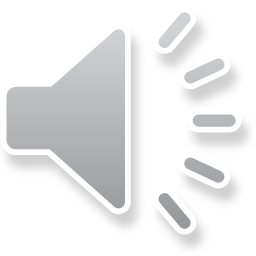 VocabularyHealthy and unhealthy habitsget a good night’s sleepdo a physical activityeat too much junk foodsurf the internet for too longeat fruit and vegetableswatch too much TVdrink plenty of waterplay video games too oftenhave a hobbyeat late at night
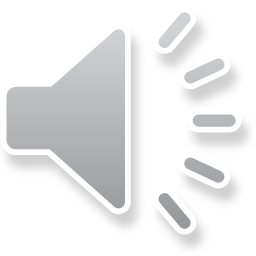 What should /shouldn’t we do to have a healthy lifestyle?
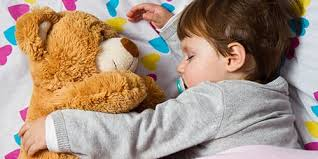 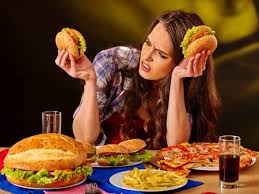 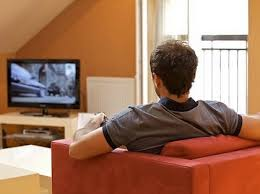 watch too much TV
eat too much junk food
get a good night’s sleep
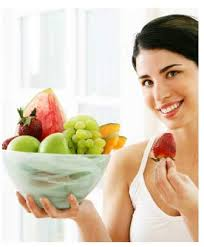 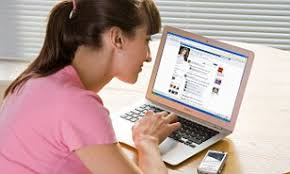 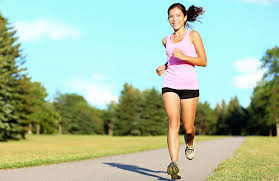 eat fruit and vegetables
do a physical activity
surf the internet for too long
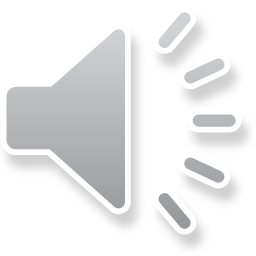 Ex.3 p.88Read the text and mark the statements 1-6 as True or false
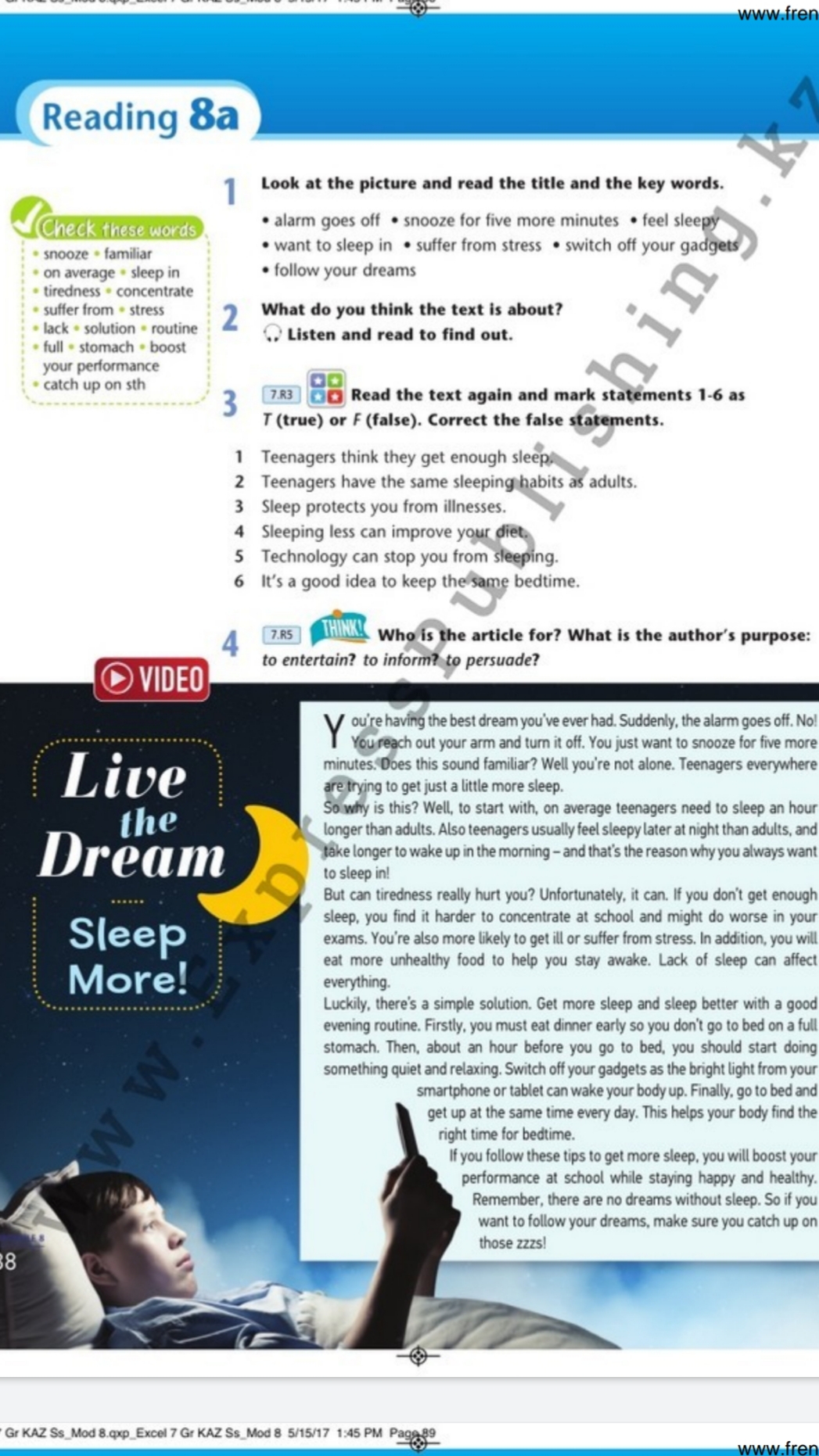 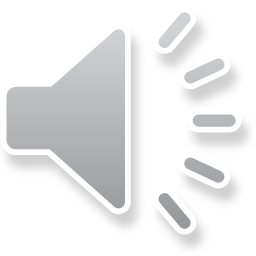 What is best alternative title for the text?A. Don’t snooze your life away!B. Healthy sleeping habits.C. The link between sleep and success.
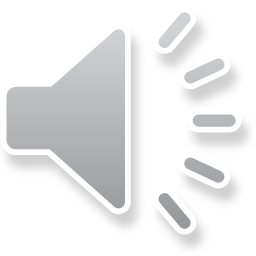 Match the words
Balanced
Feel
Night’s
Keep
Physical
Sleep
Fit
Activity
Diet
Positive
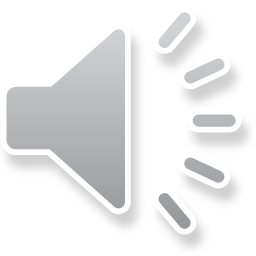 Answer the questionsDo you have a healthy lifestyle? Why?How much sleep do you get every night?
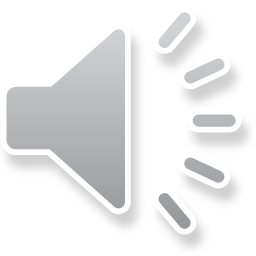 Home workEx. 3 p. 88Ex 10 p.89
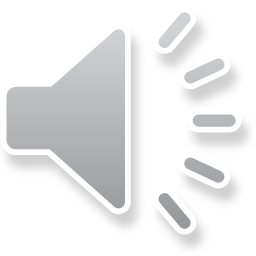